Chapter 13 (p.248-260)
Chapter 14 (p.262-269)
Meiosis & Introduction to Genetics
Chromosomes
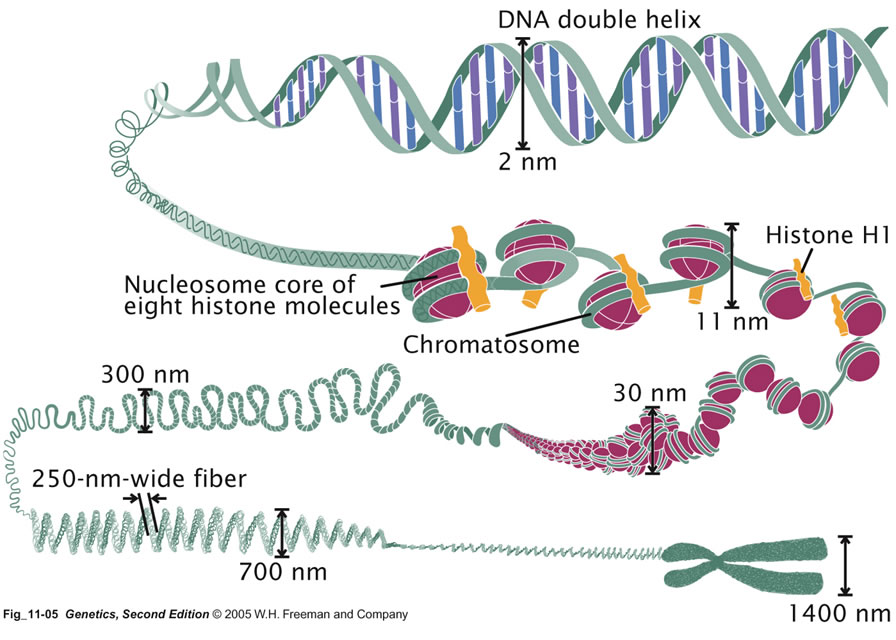 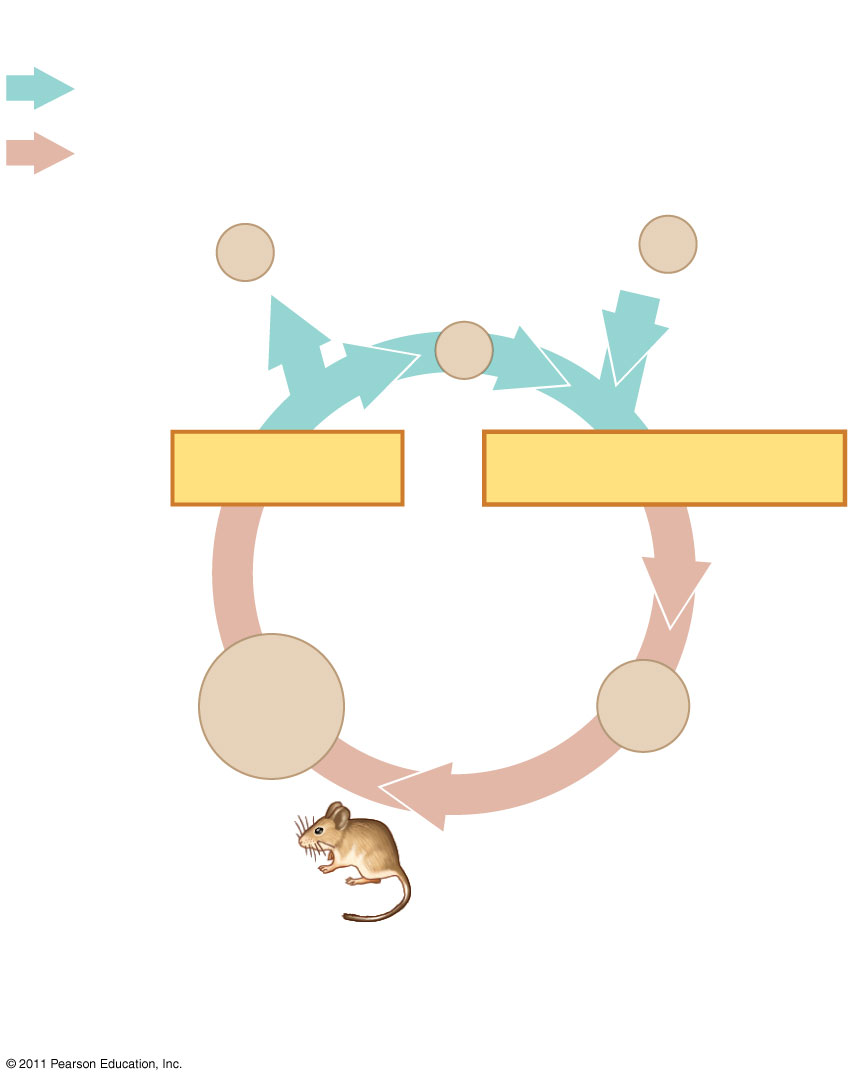 Key
Haploid (n)
Diploid (2n)
Gametes
n
n
n
MEIOSIS
FERTILIZATION
Zygote
2n
2n
Diploidmulticellularorganism
Mitosis
(a) Animals
[Speaker Notes: Figure 13.6 Three types of sexual life cycles.]
Chromosomes
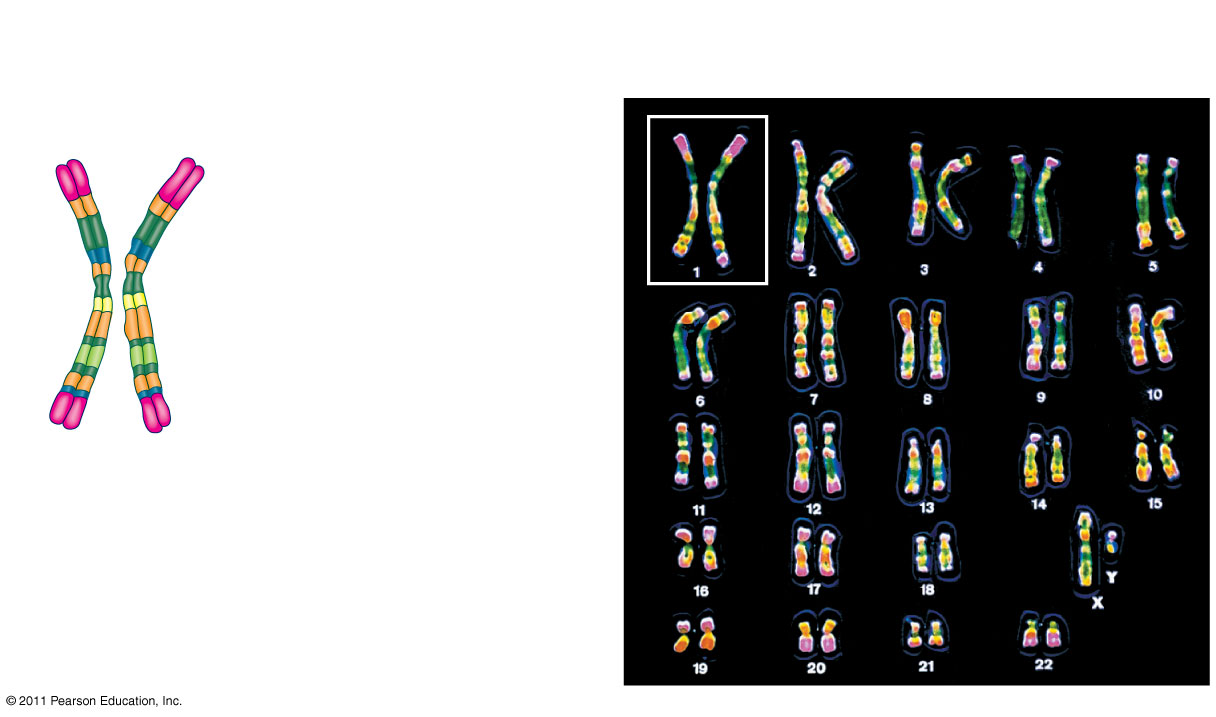 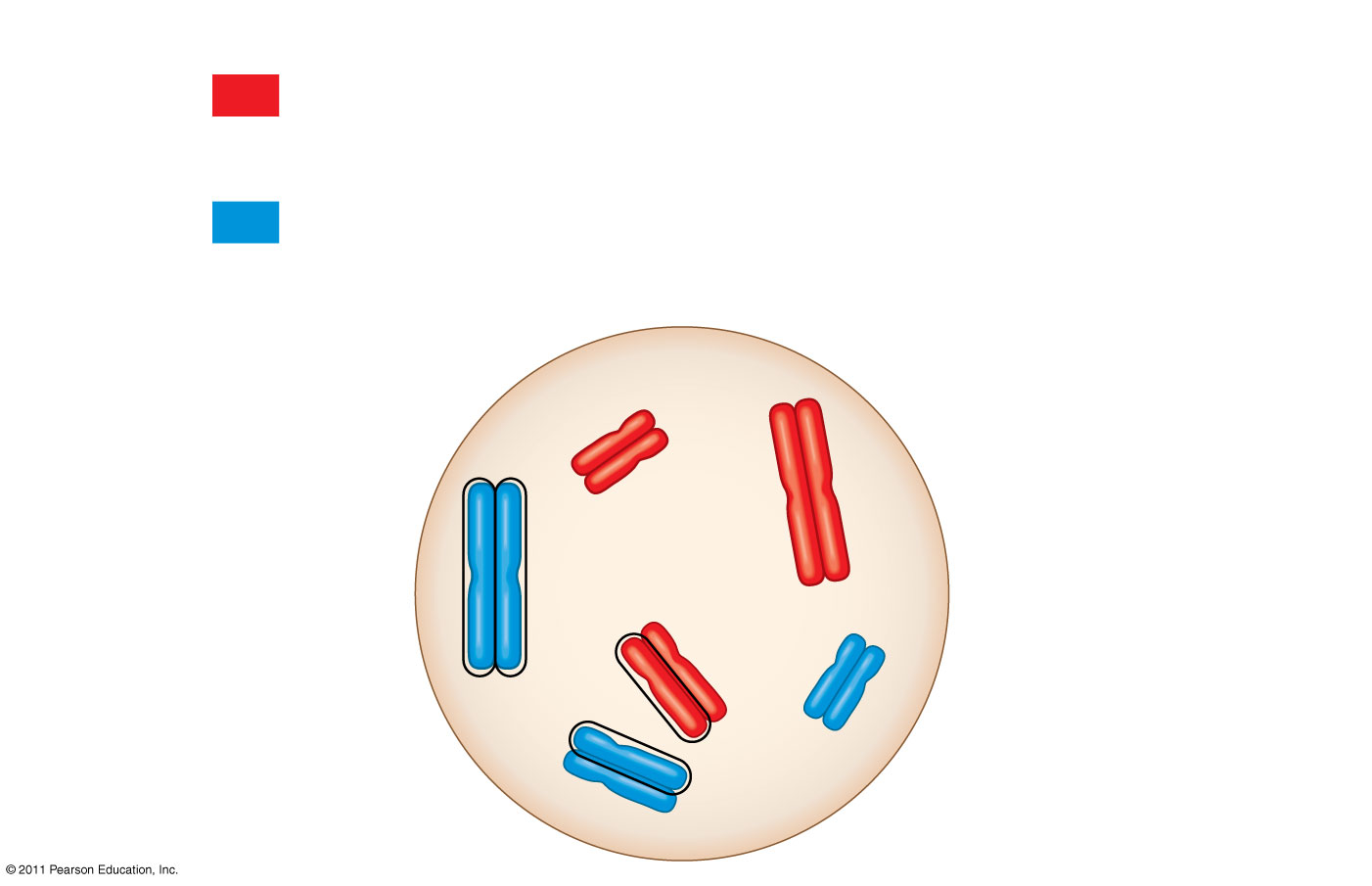 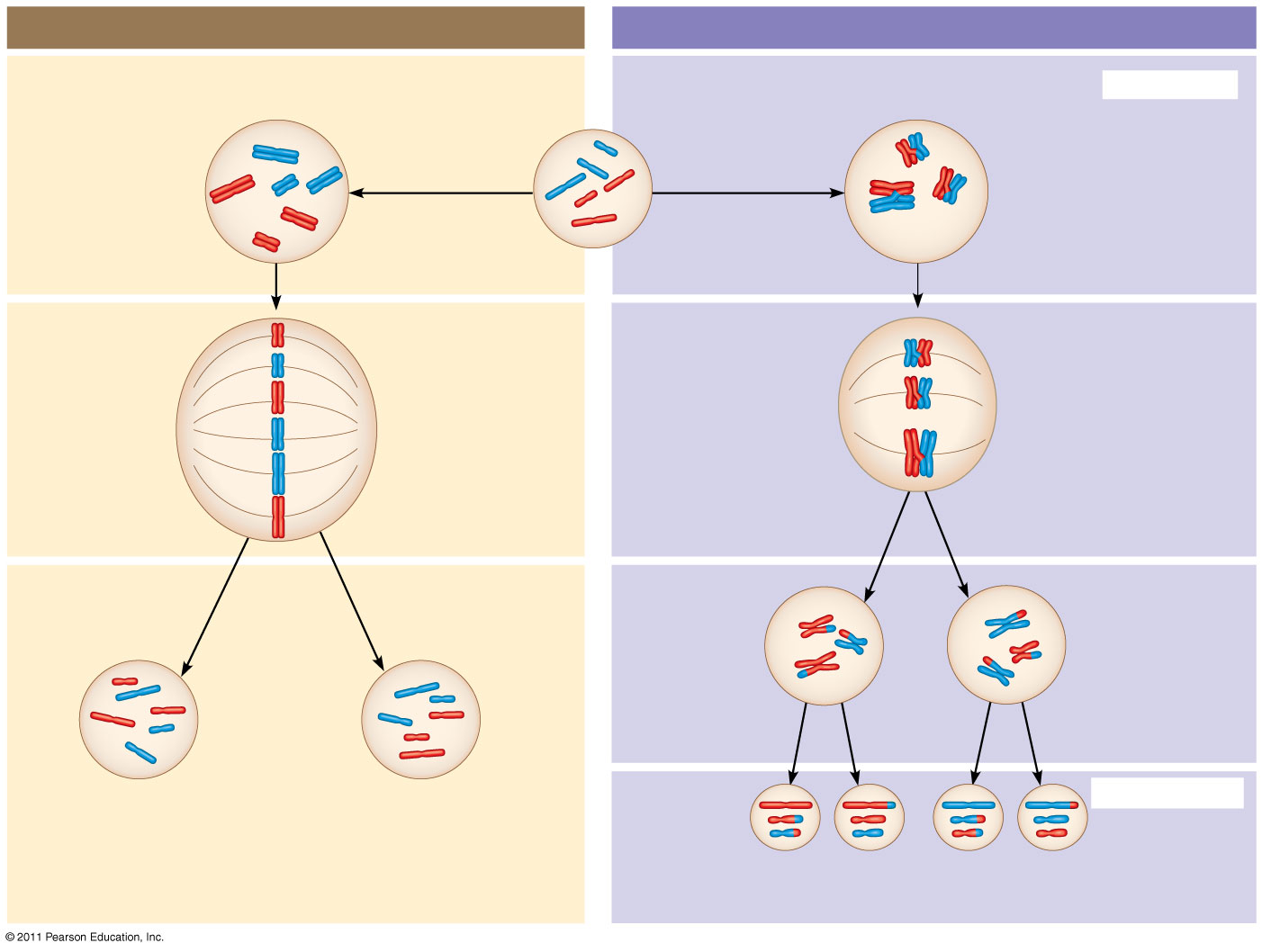 MEIOSIS
MITOSIS
Parent cell
MEIOSIS I
Prophase
Prophase I
Replication
Replication
Homologouschromosome pair
Metaphase I
Metaphase
Anaphase I
Telophase I
AnaphaseTelophase
MEIOSIS II
[Speaker Notes: Figure 13.9 A comparison of mitosis and meiosis in diploid cells.]
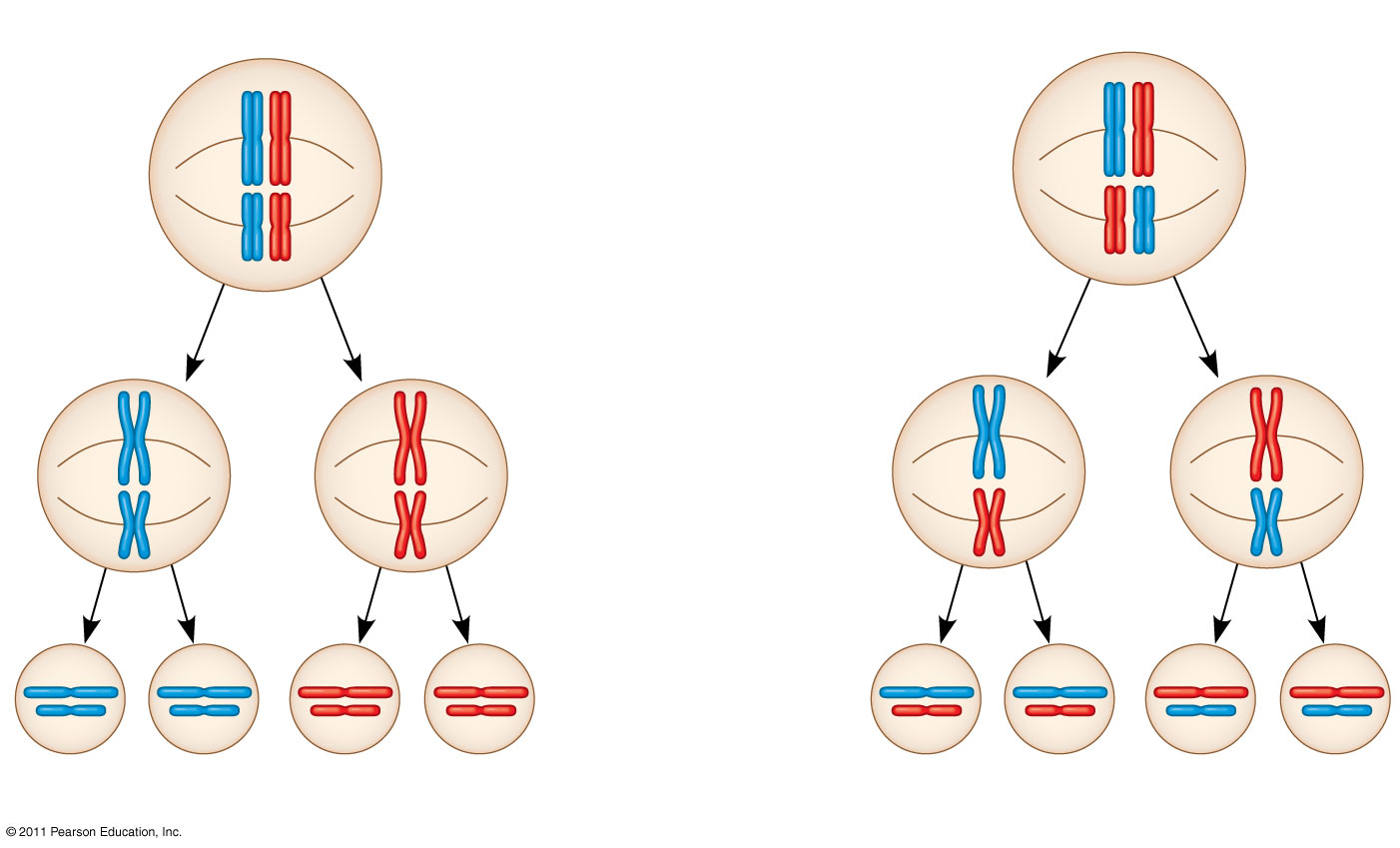 Possibility 2
Possibility 1
Metaphase I
Metaphase II
Daughtercells
Combination 1
Combination 2
Combination 3
Combination 4
[Speaker Notes: Figure 13.10 The independent assortment of homologous chromosomes in meiosis.]
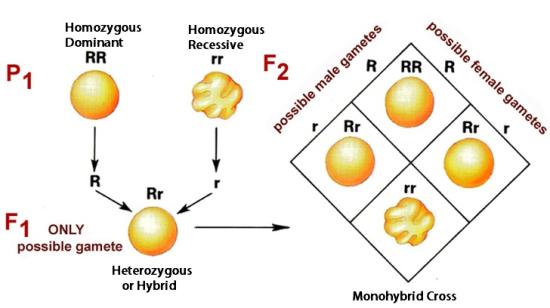 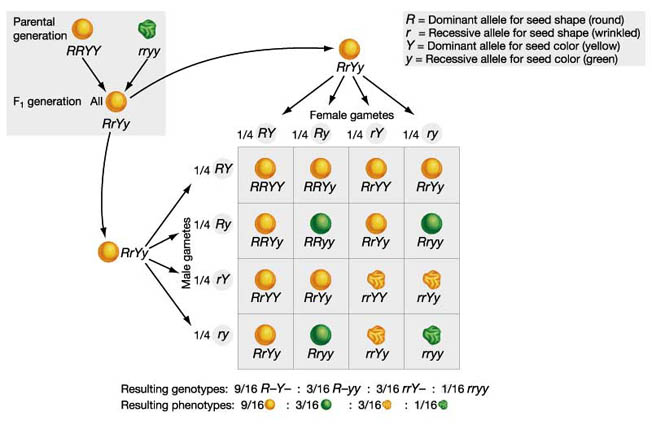 Mendel’s Model
Alternate versions of genes (called alleles) account for inherited characteristics.

For each character, an organism inherits 2 alleles (one from mother, one from father).

If two alleles at a locus differ, the dominant determines the phenotype.  The recessive allele has no noticeable effect.

LAW OF SEGREGATION: The two alleles for a heritable character separate from one another and end up in different gametes.

LAW OF INDEPENDENT ASSORTMENT: Each pair of alleles segregates independently from other pairs of alleles during gamete formation.